Bristol Township School District

Tuitions, Special Education, Pupil Services
&  Health Services

Budget Presentation
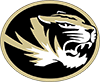 APRIL 30th 2022
Data
Students Attending Out of District Placements
2021-2022:    97 students
2022-2023:    88 students
Students Attending BCIU Placements
2021-2022:   74 students
2022-2023:   70 students
Total students placed outside our district. 
2019-2020=  195 Students
2020-2021=  164 students 
2021-2022 = 171 students 
2022-2023 = 158 students
Budget Pressures
Tuition cost typically increase 1%-5% each school year. 
Difficult to budget for tuitions from year to year.
Students can be court placed
New Students moving into district 
Increase in students with complex emotional needs.
Sample Tuition Costs
The range of tuition costs can vary greatly based on the needs of the student. 

Bucks Learning Academy (5 students): $21,960 per student


Bancroft School:  $81,540 per student
Student Tuitions
Decrease of $522,621
The best way to reduce tuition costs is to keep students in our buildings.  This has to start at the Elementary Level.
Special  Education:  1200 Series
Autistic Support
Blind or Visually Impaired Support
Deaf or Hearing-Impaired Support
Emotional Support
Learning Support
Life Skills Support
Multiple Disabilities Support
Speech and Language Support
Related Services (OT, PT, etc.) 
Early Intervention
Gifted Support
Legal Claims
Special Education Data
Current Child Count: IEP
1562 IEP’s 
70 GIEP’s   

Early Intervention:  Students starting Kindergarten 2022-2023
Approximately 78 new students
Budget Pressures
Increase in our Autistic program at Mill Creek. 
2022-2023  21 New students
2021-2022  18 New students
2020-2021   9  New students
2019-2020   7 New Students
Teachers can only have 8-12 students on their Autistic caseload
Need for 2 additional AS classes at Mill Creek
Increase in mental health needs of students
Increase in behavioral needs of students
Major Cost DriversSpecial Education
Looking to increase services for next year with the goal of keeping more of our students in district. 

1 Board Certified Behavior Technician 

3 Registered Behavior Technicians 

Increase of $338,795
Increase support for our elementary programs.  
Keeping students in district programs will continue to lower tuition costs.
Major Cost DriversSpecial Education
Supervisors have worked at reducing students’ need for PCA’s   

Looking to increase student independence

Budget Reduction $100,000
Decrease of $925,182.30
Pupil Services Costs
2120 Salaries for Career Counselor, Summer Testing and Elementary School Counselors
2130 Home and School Visitors
2140 Psychological Services
2241 Technology Instructional Support
SAP
Tutoring/Mentoring
Homebound Instruction
Crossroads
Tutoring/Mentoring
Decrease of $1,773
Health Services
Health Services
Health Services
Health Services
Health Services
Increase of $3,546.20
Decrease of $1,438,617
Additional Considerations
1 additional school psychologist
Increase of 114 special education students this year

Due to the number of students our psychologists are only doing testing.
The National Association of School Psychologists recommends a ratio of 
1:500
BTSD  6 psychologists : 5,984
                     1:987
Bensalem: 9 psychologists for 6,255 students     (1:695)
Bristol Borough: 2 psychologists for 1,268  students (1:634)
Pennsbury: 17 psychologists for 9,979 students  (1:587)
Thank YouAny Questions?